Digital Badging
ABTS 2018
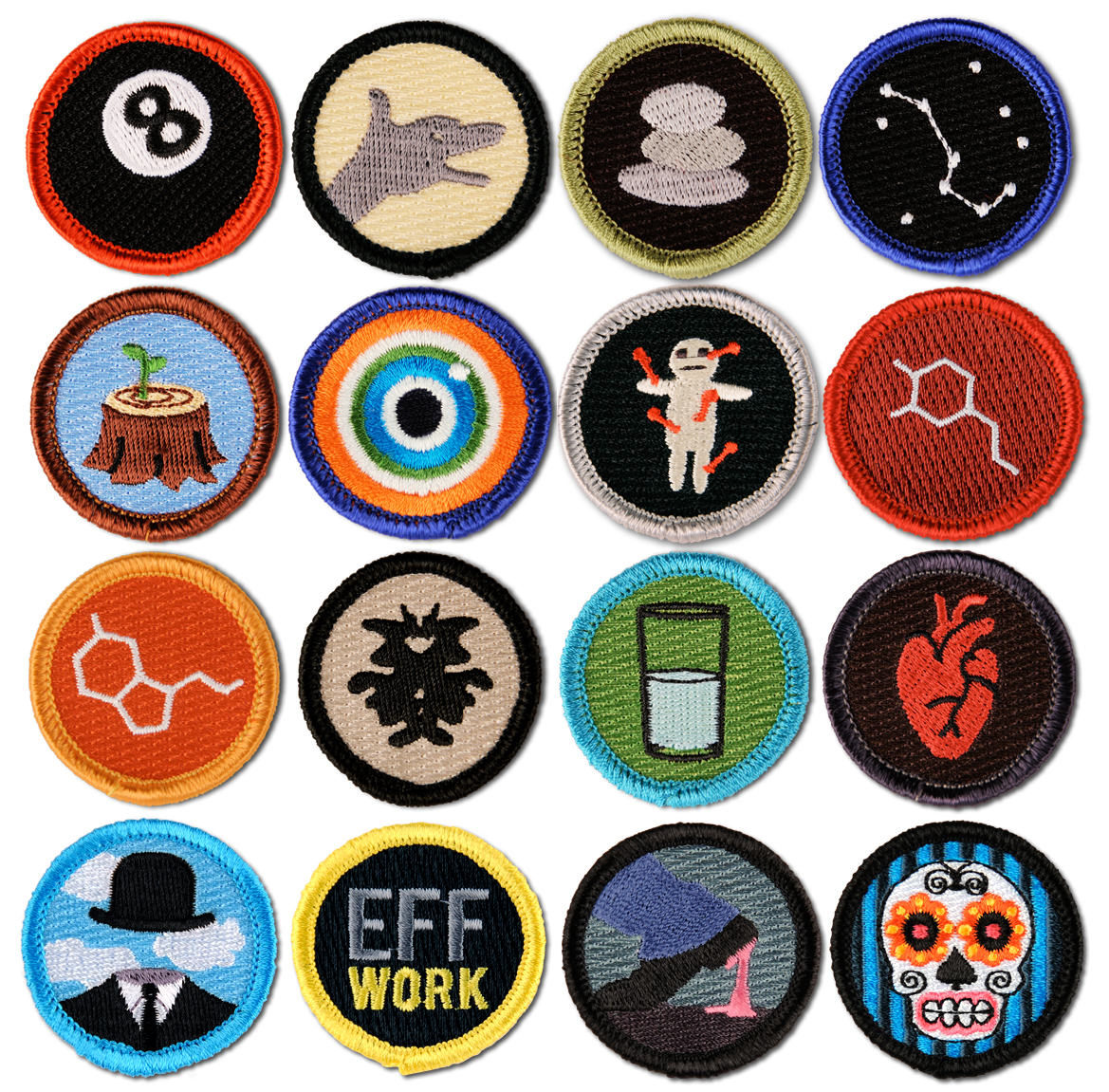 Part of a wave of online credentials
 Initiative of Education Design Lab (21st Century Skills)
 Live permanently on a “Learning Management System”—Stackable, searchable, linkable
What are Digital Badges?
Structure of a 21st Century skills Digital Badge
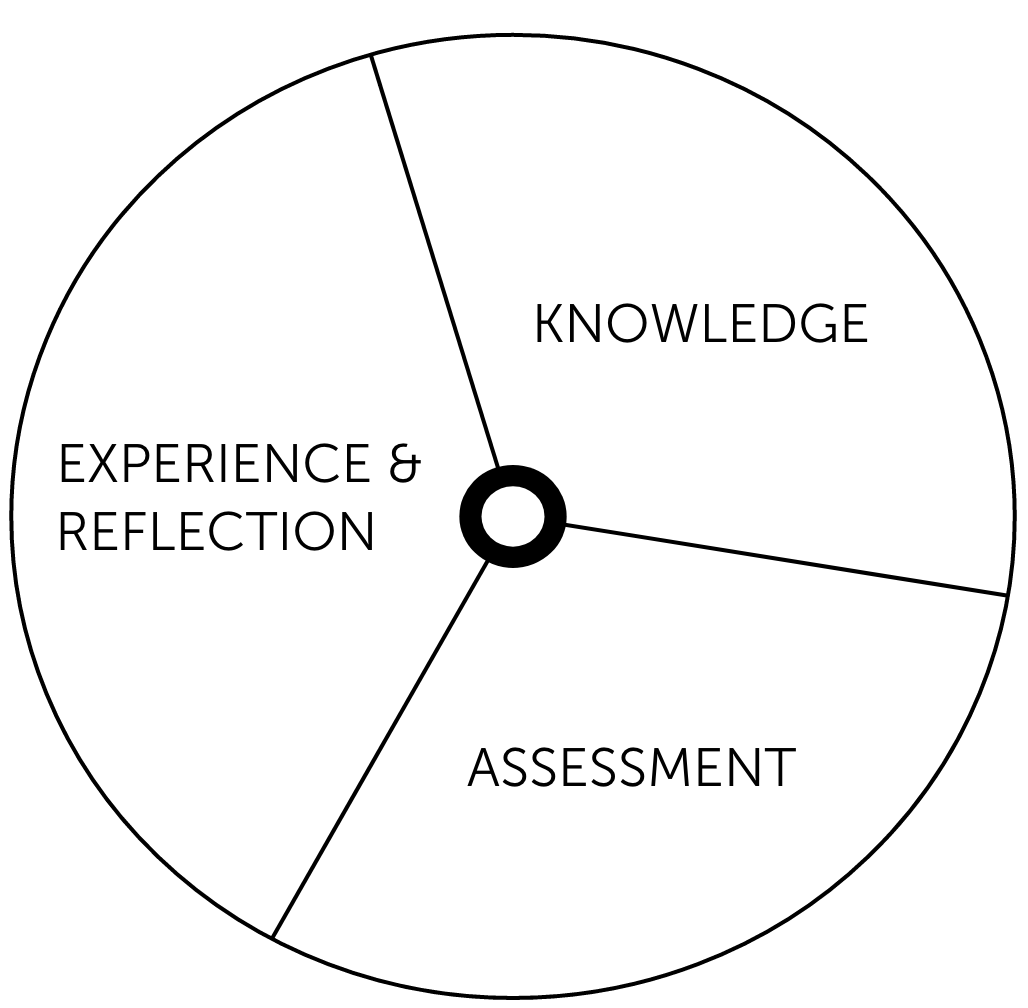 4 Sub Competencies
 360 Skills Assessment
 15-20 hours of coursework
 Knowledge | Experience &     	Reflection | Assessment
 Key Thing: GROWTH
21st Century Skills:
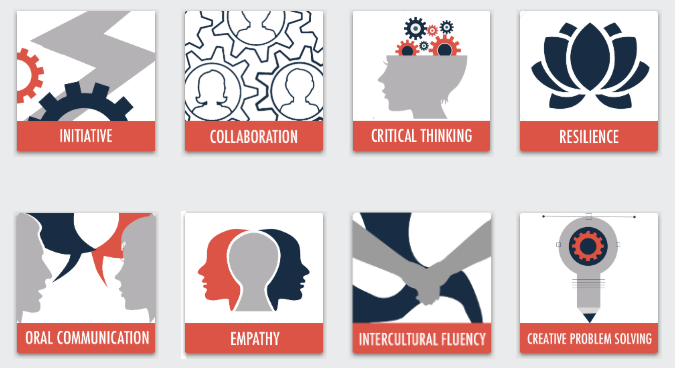 ABTS Intercultural Fluency Model
Introduction: WHAT IS CULTURE
Definitions of Culture
Sub-Competency 1: SHOW CURIOSITY
Cultural Iceberg | Journals | Parking Lot | Cultural Experiences
Sub-Competency 2: IDENTIFY AND CHALLENGE ONE’S OWN CULTURAL BIAS
Intercultural Index | Axioms of Culture | Circles of Self
Sub-Competency 3: INCORPORATE DIVERSE PERSPECTIVES
Dark Room Exercise | The 4 Work Types | Appreciating Our Diverse Perspectives
Sub-Competency 4: DEMONSTRATE SELF AWARENESS
Self-Awareness Questions | Personal Coat of Arms
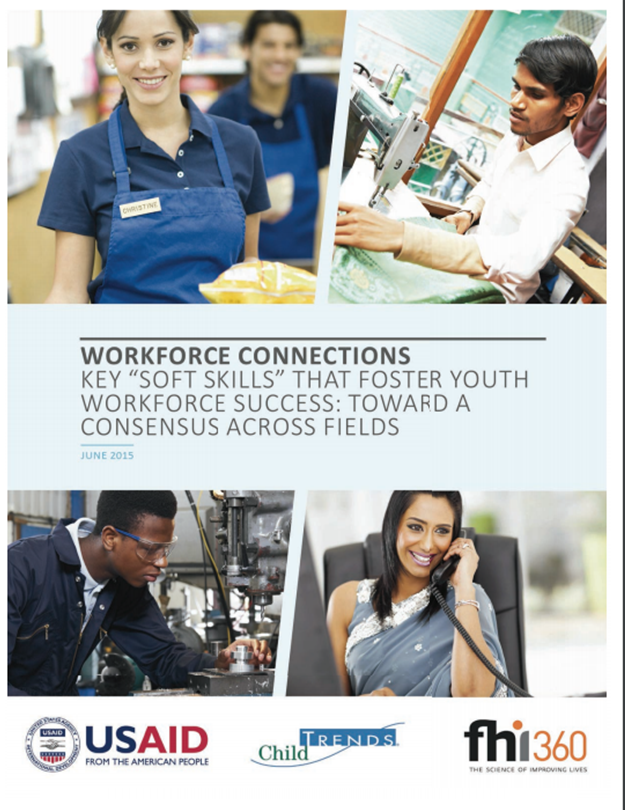 WHY?
Structures Activities
 Gives students something to “hold”
 Shows what they know and how they know it
 “21st Century Skills” are “Soft Skills”
Social Skills
Communication Skills
Higher-order Thinking Skills
Self-Control
Positive Self-Concept
What’s NEXT
FHI 360 Develops Structured Curricula—Use for Individual Activities or Full Program
 Sites implement and flesh out—Recommend Pairing with 360 Assessment & Other Project
 Student Badges go online; linked to BTE Website
 Find it NOW: Bridge2employment.org
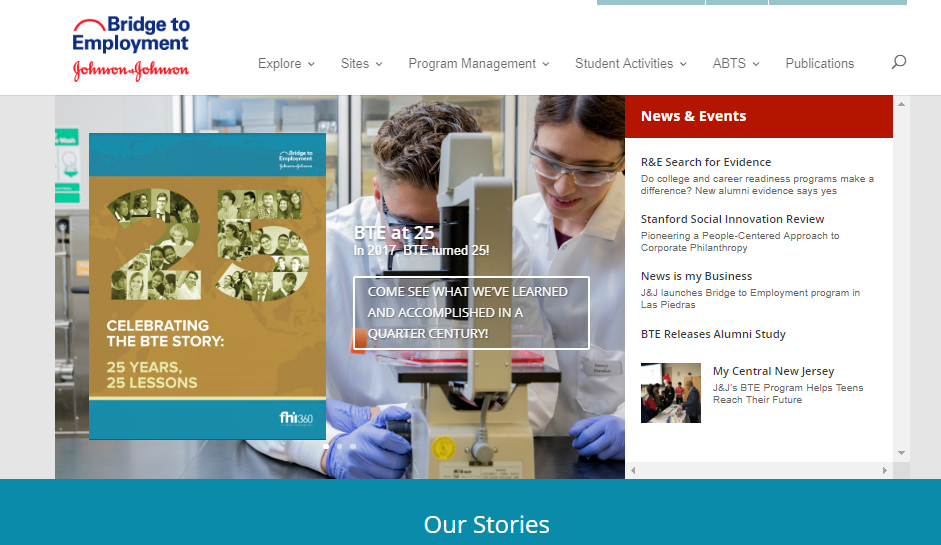 Tell us…
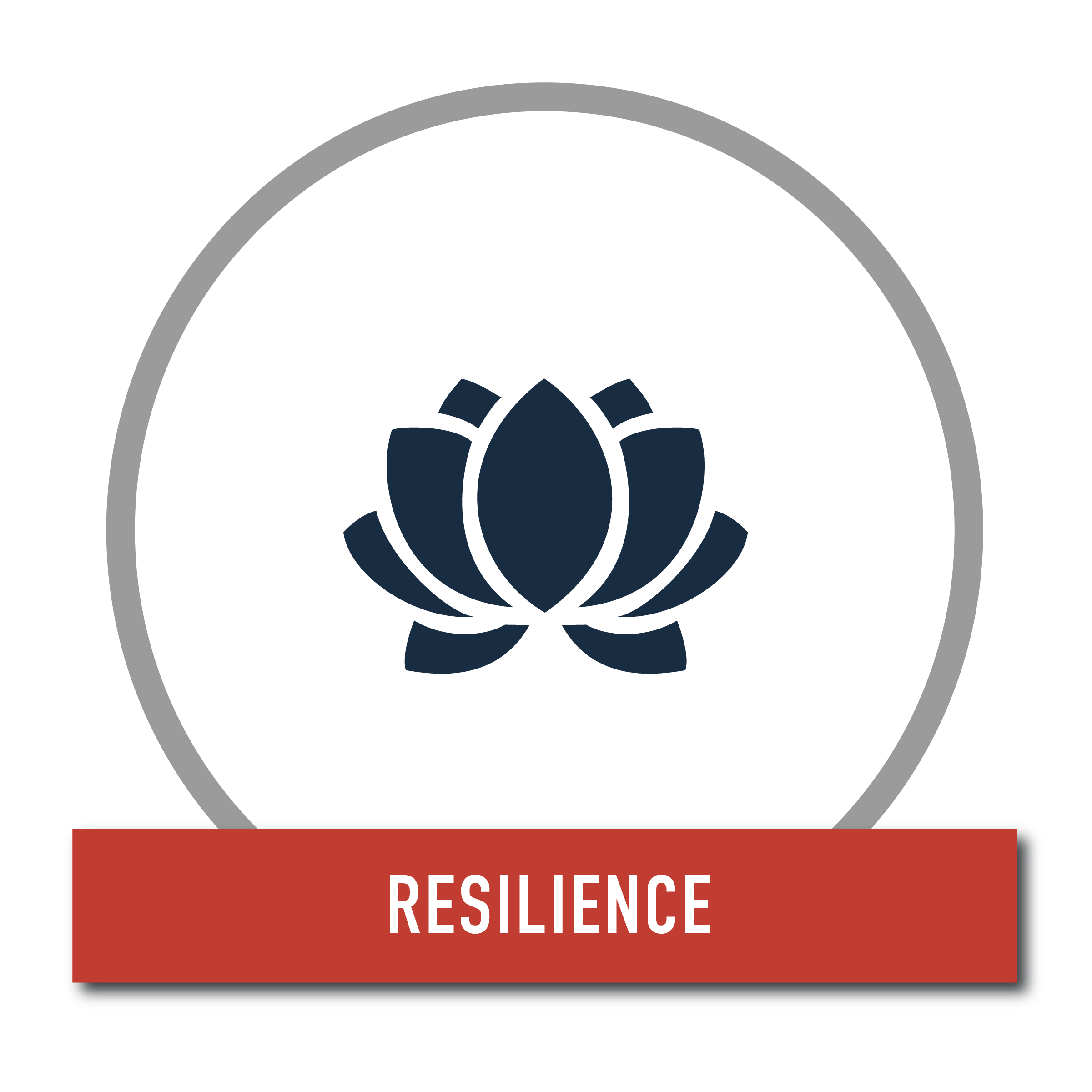 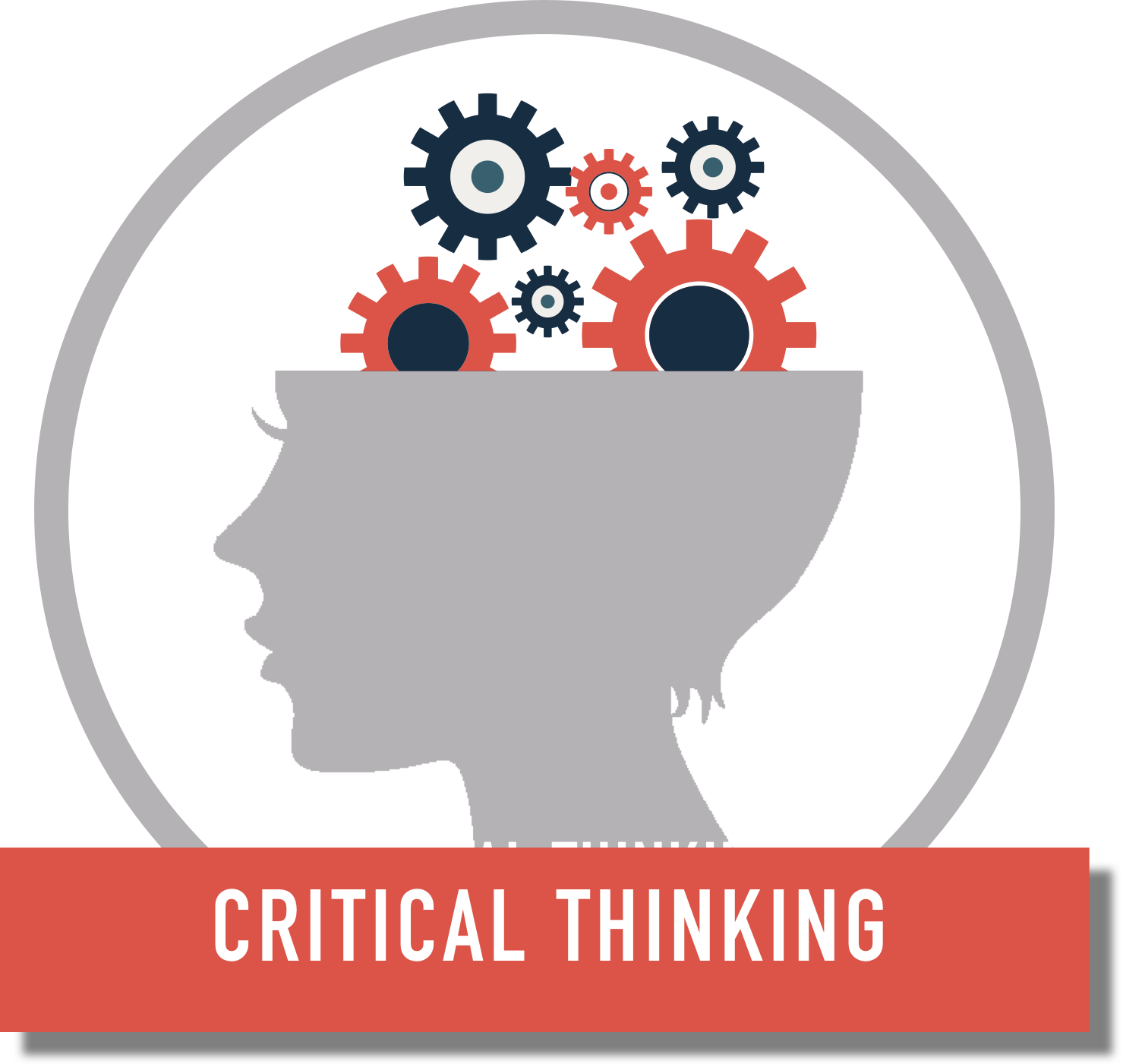 Demonstrate Self Awareness
Learn from Experience
Focus on Solutions
Exhibit Flexibility
Identify Patterns
Gather and Assess Relevant Information
Question Assumptions
Draw Conclusions
Strengthen Relationships
Listen Actively
Incorporate Diverse Perspectives
Focus on Solutions
Questions?